Creative Huntly
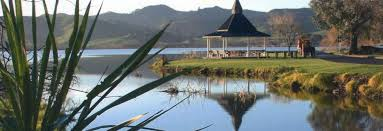 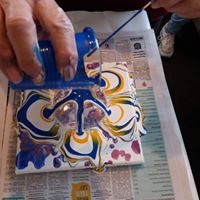 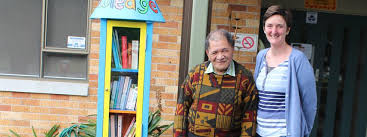 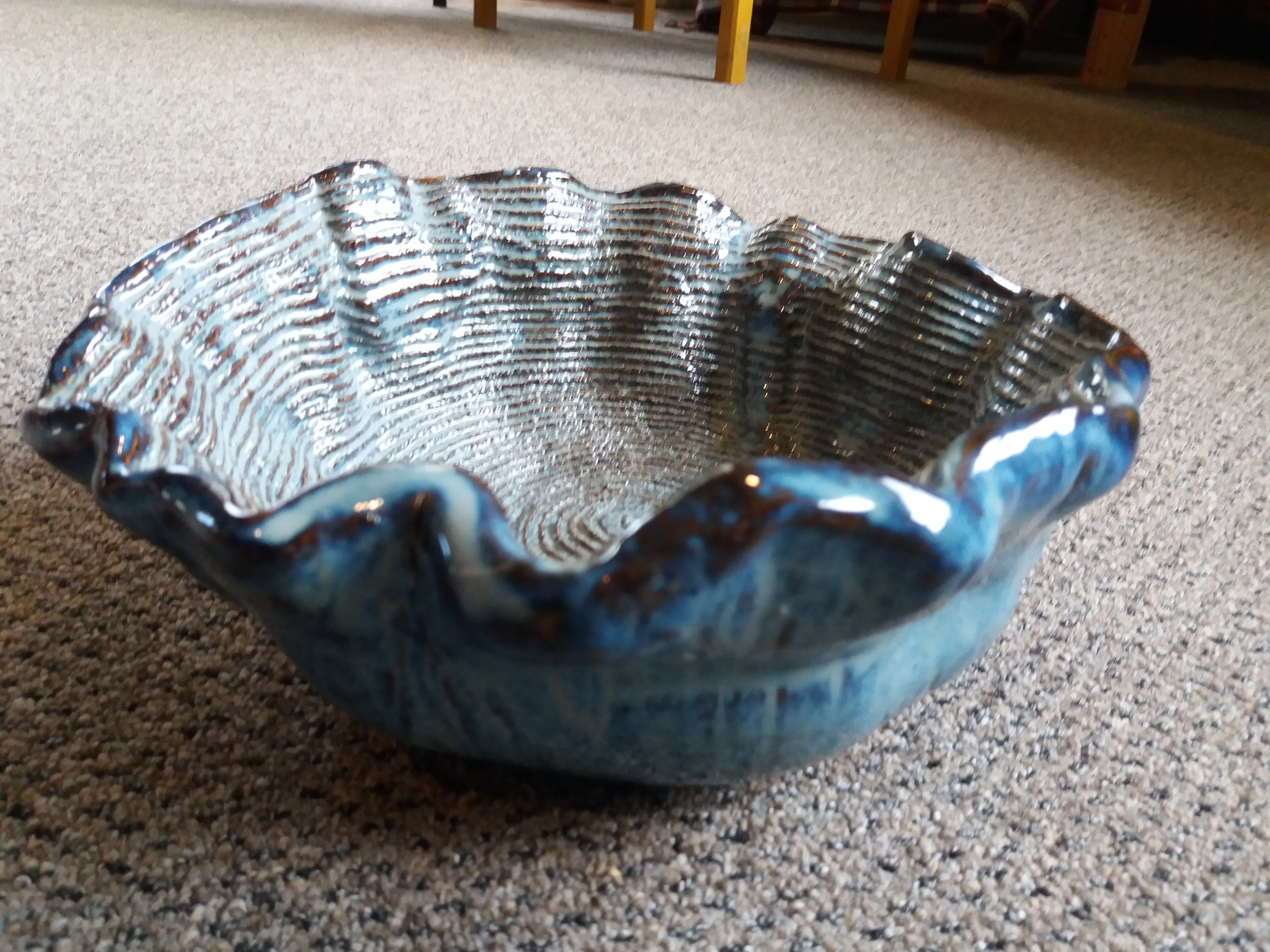 Our aim is to provide people in our community with opportunities to learn about and engage in different art forms.
Learning histories and techniques through a series of workshops and classes.
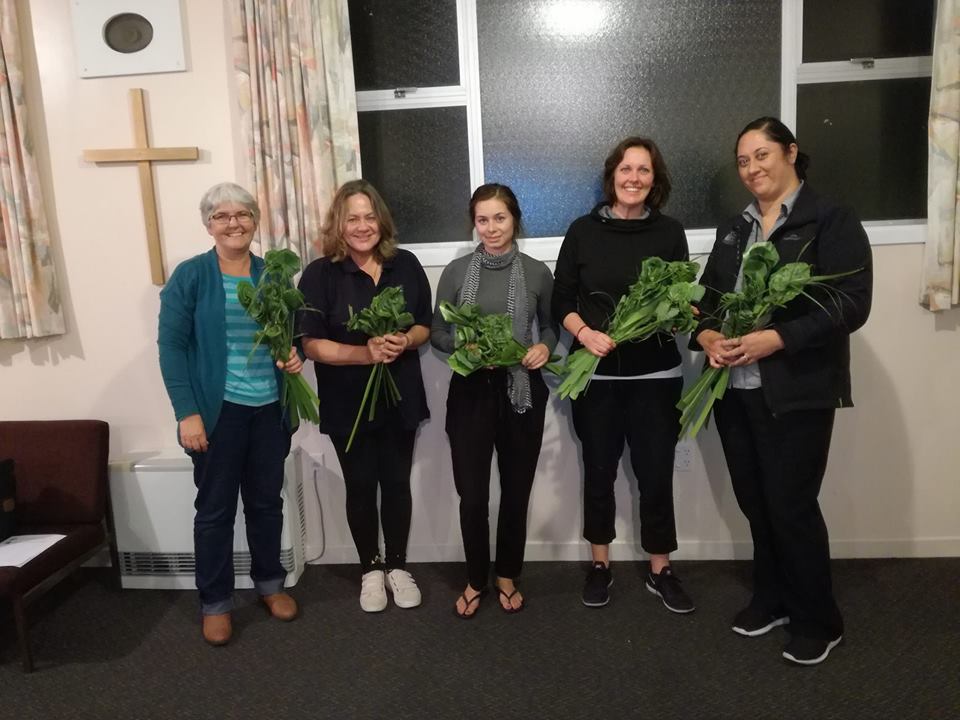 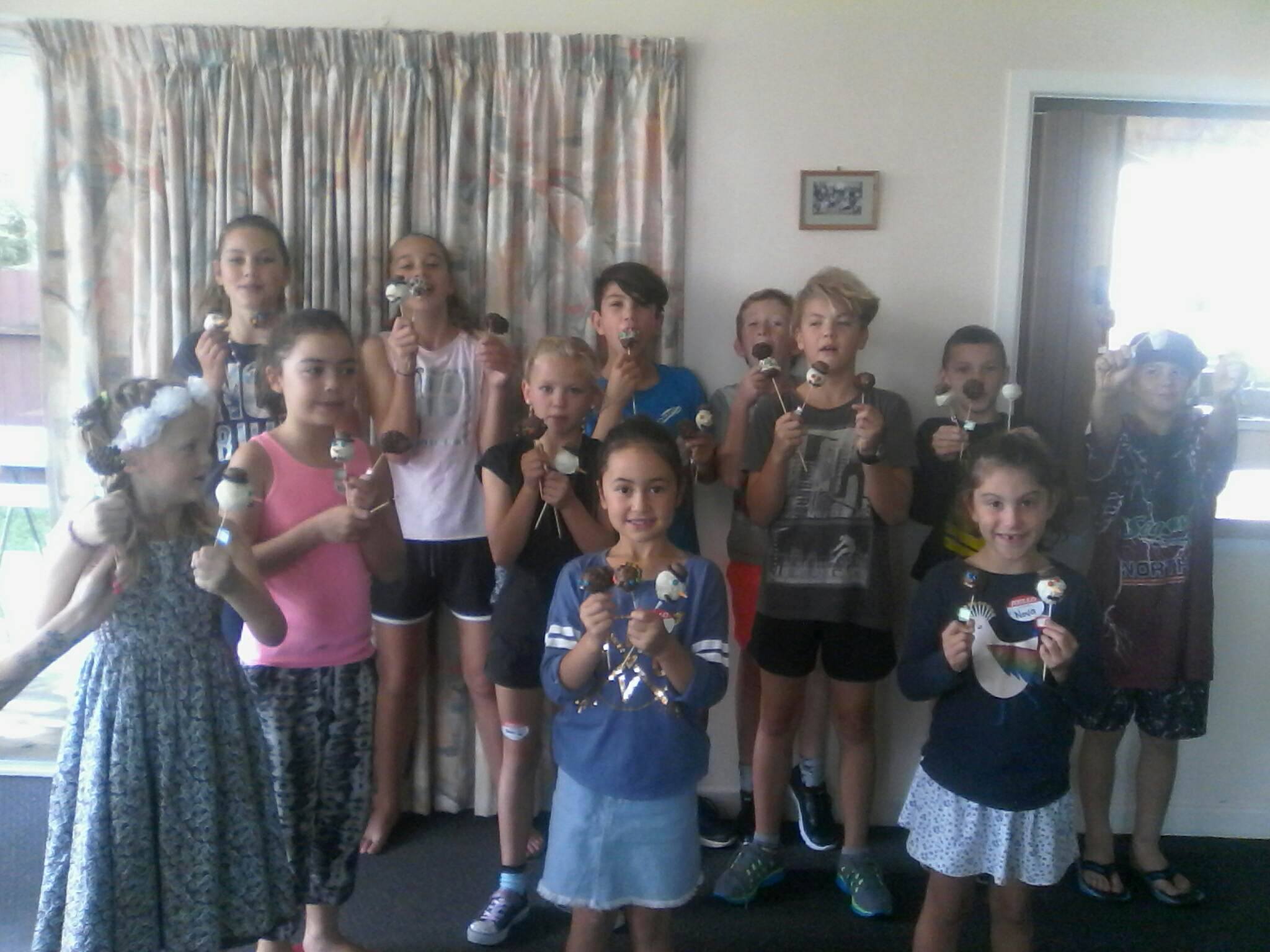 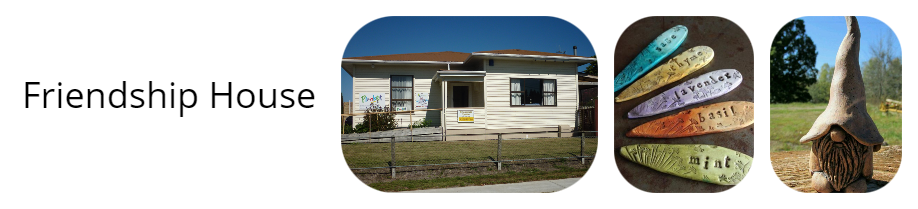 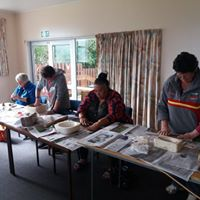 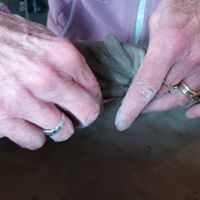 Hand Building Clay
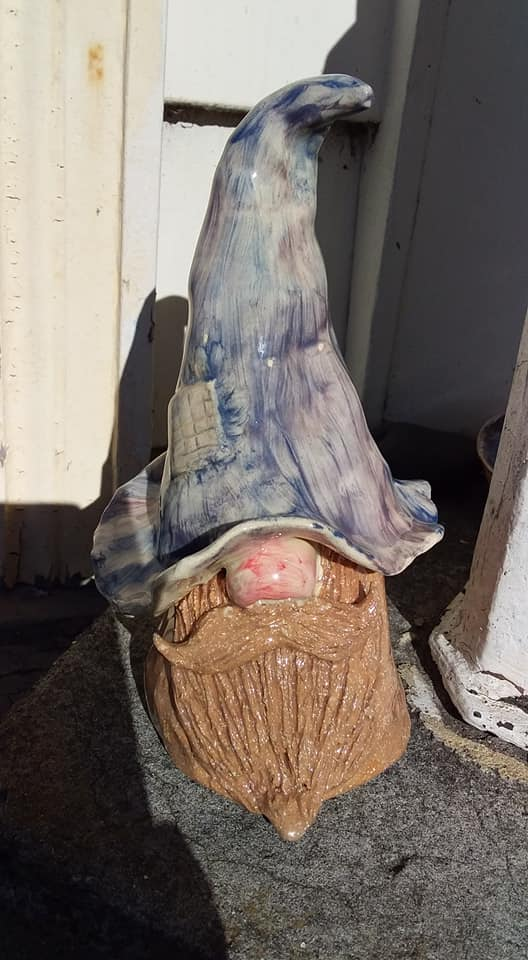 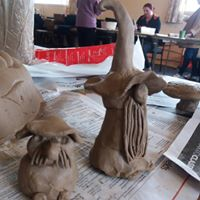 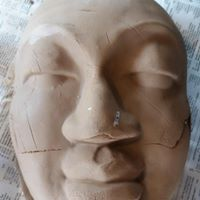 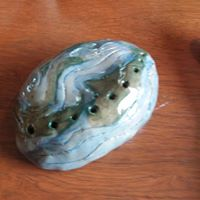 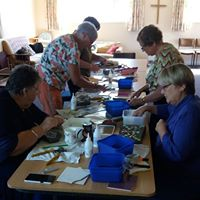 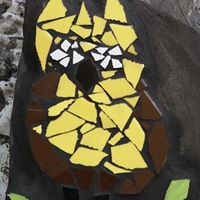 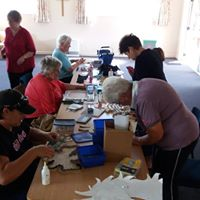 Mosaics
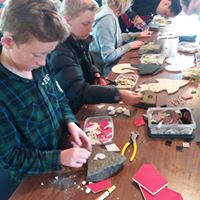 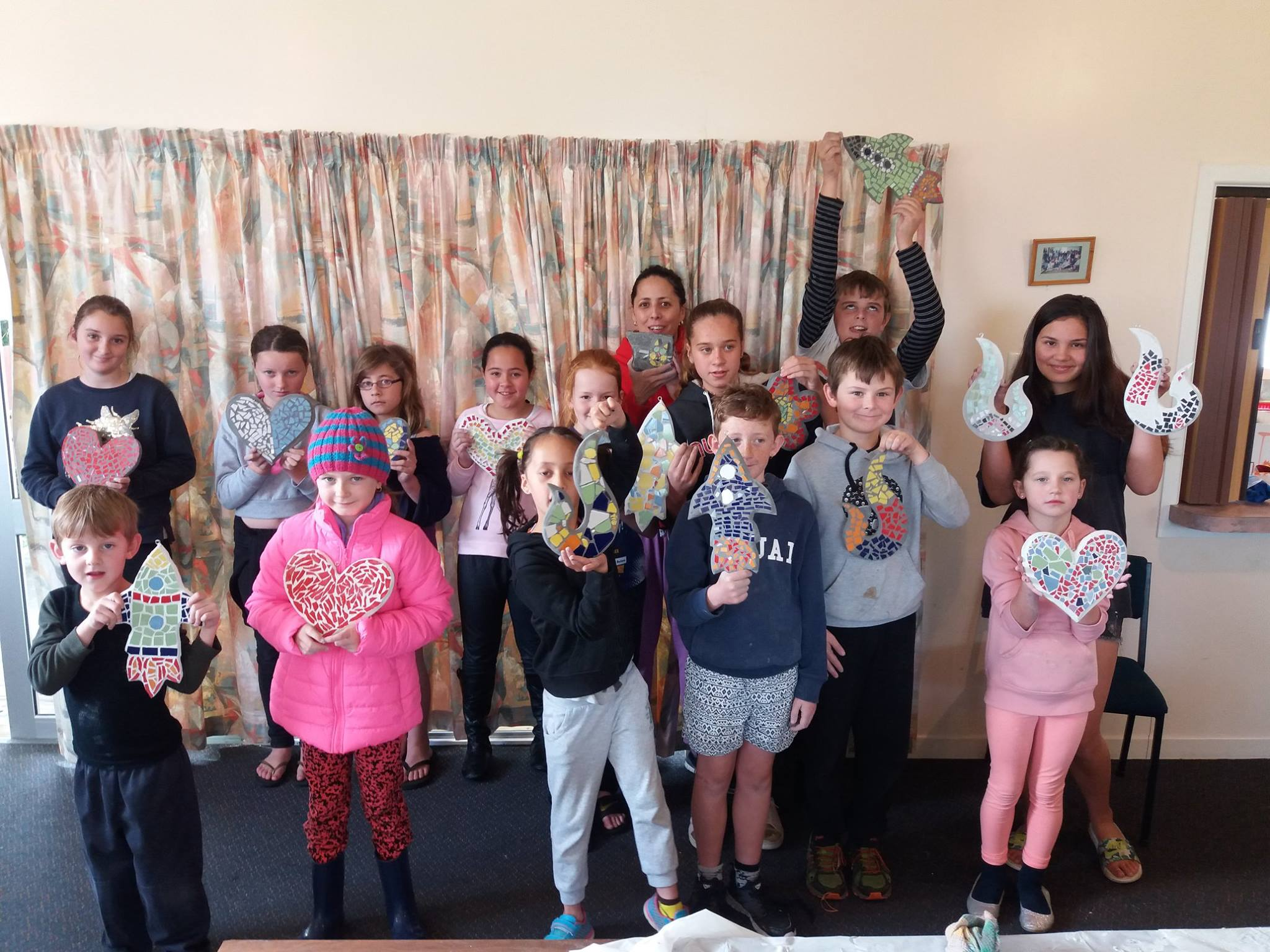 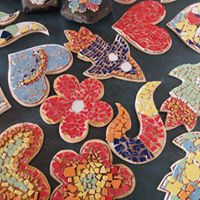 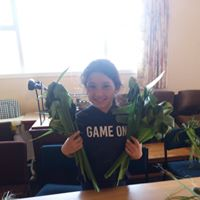 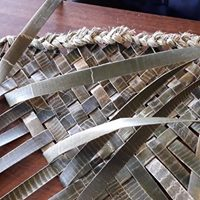 Flax Weaving
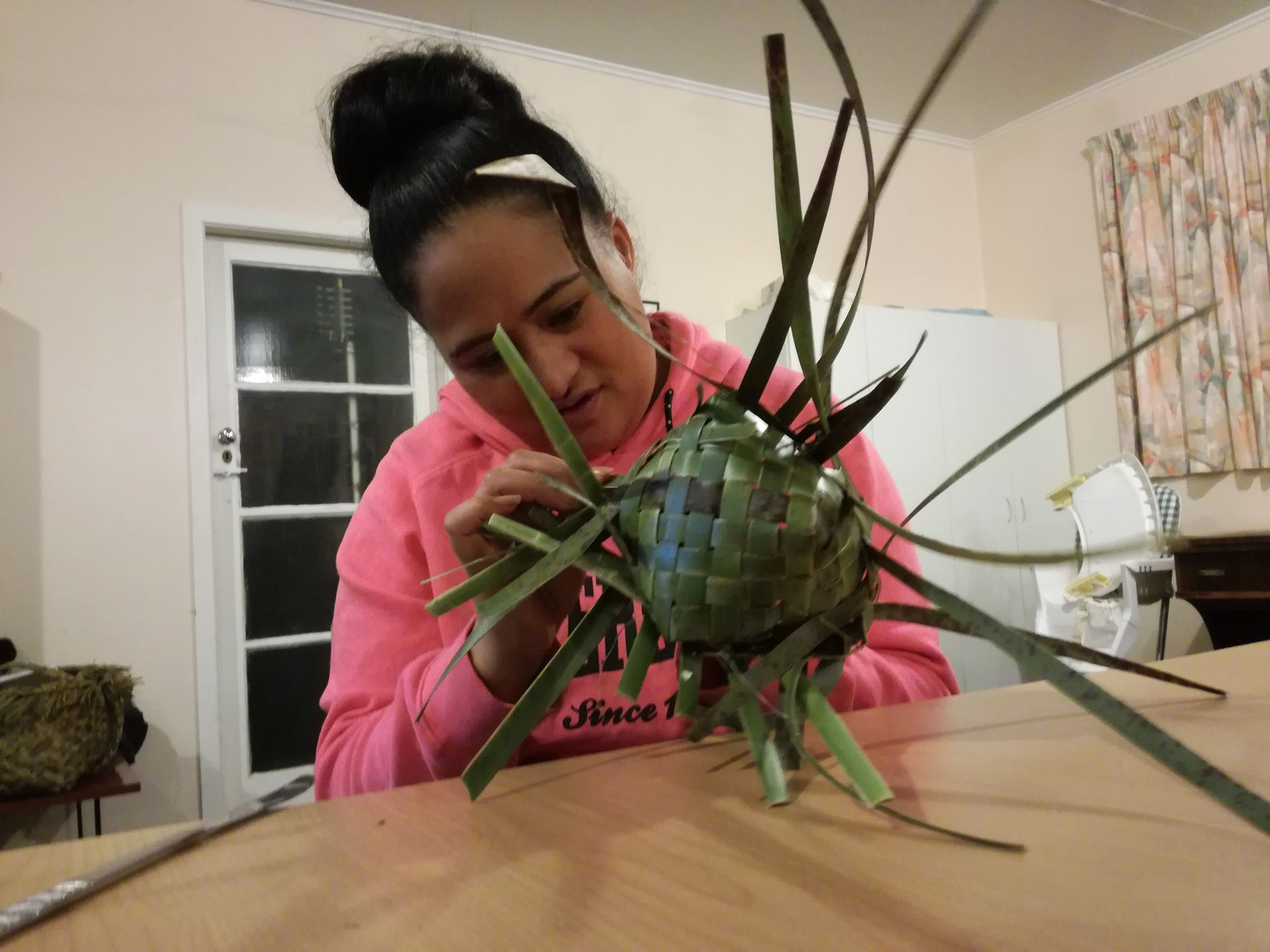 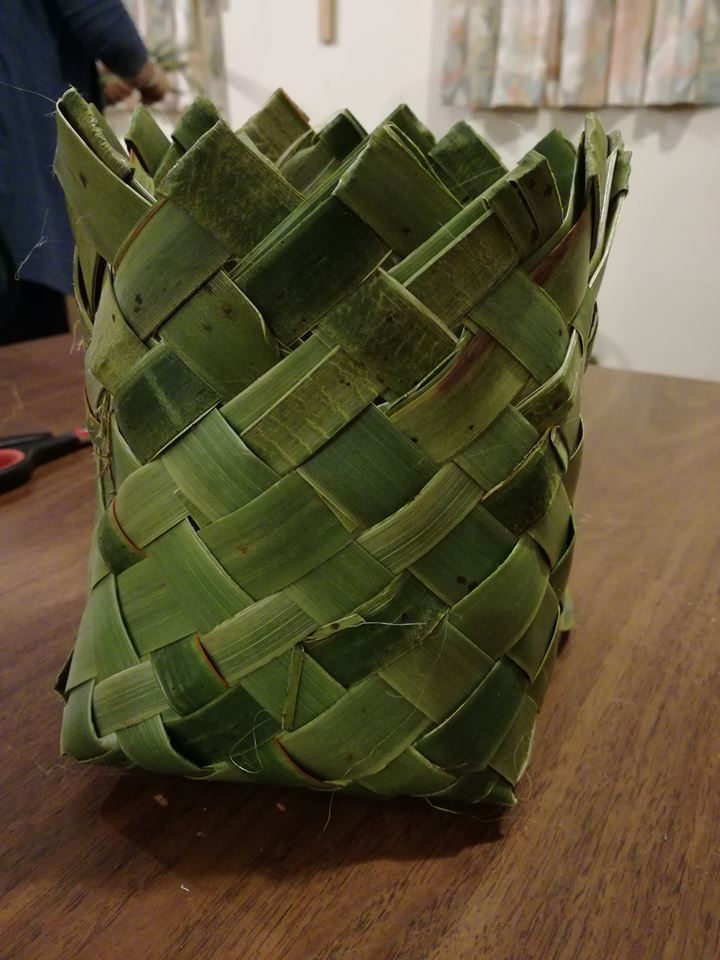 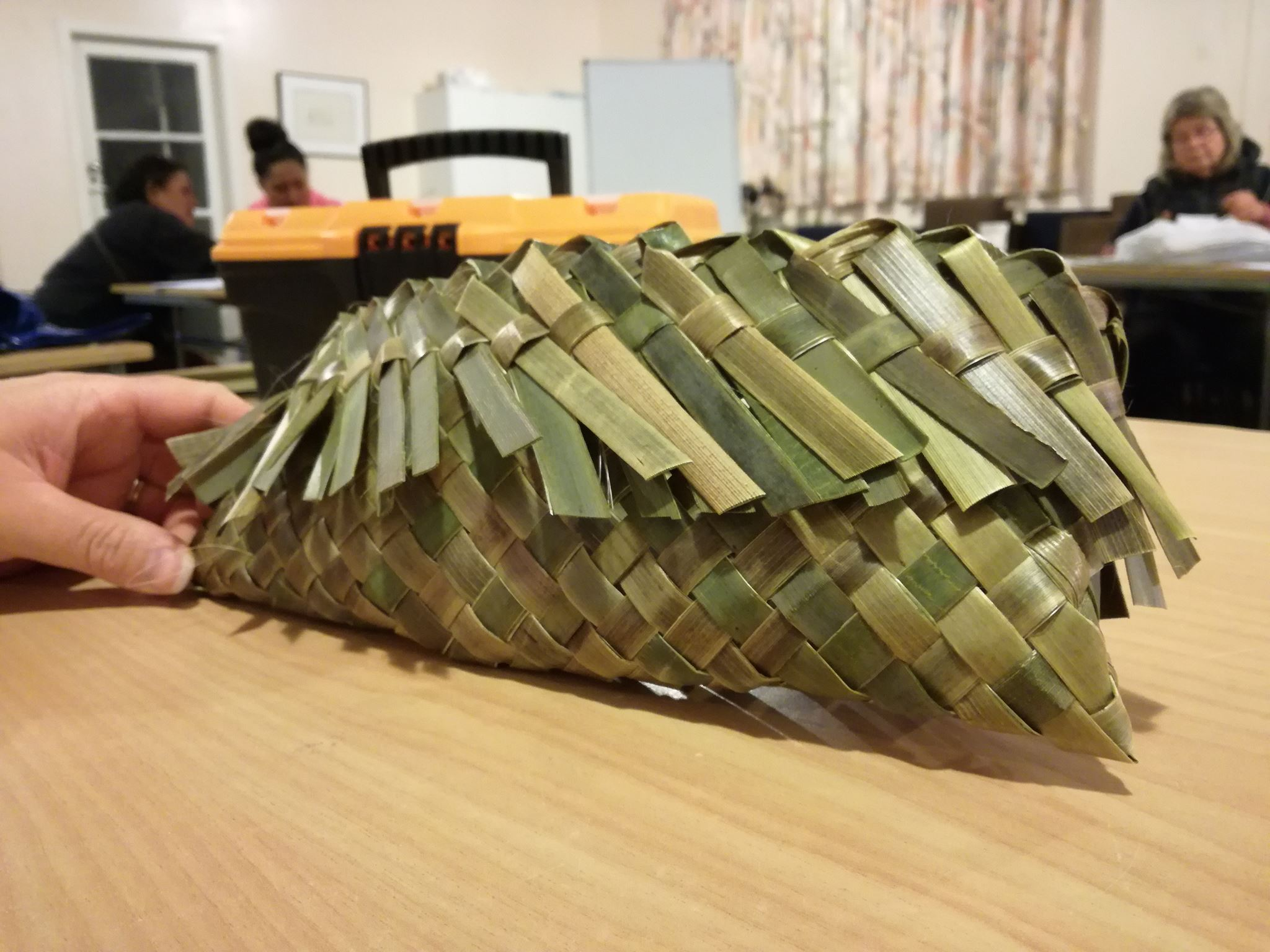 Bead Jewelery Making
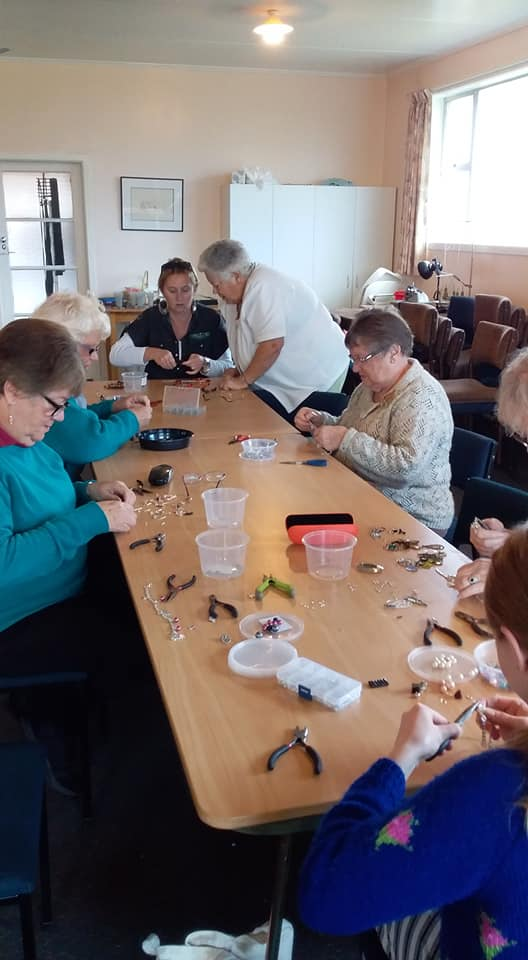 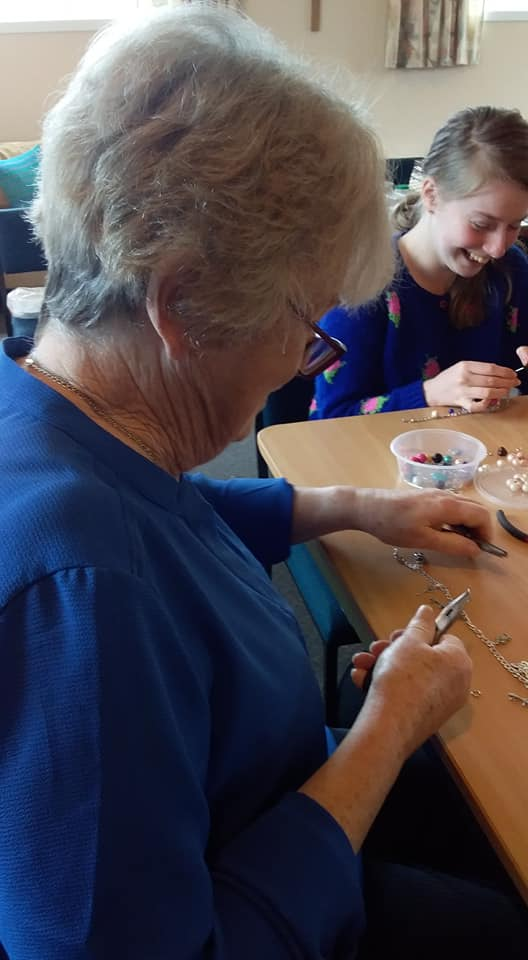 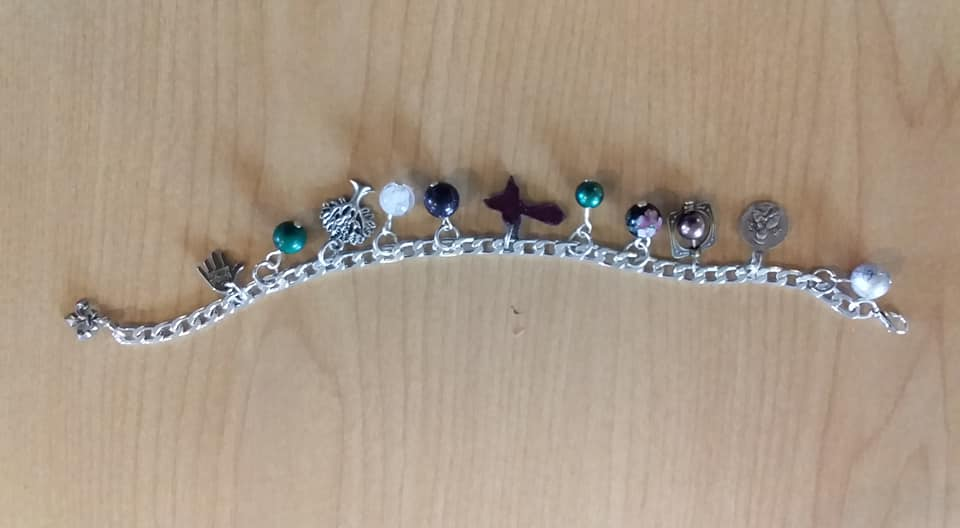 Music
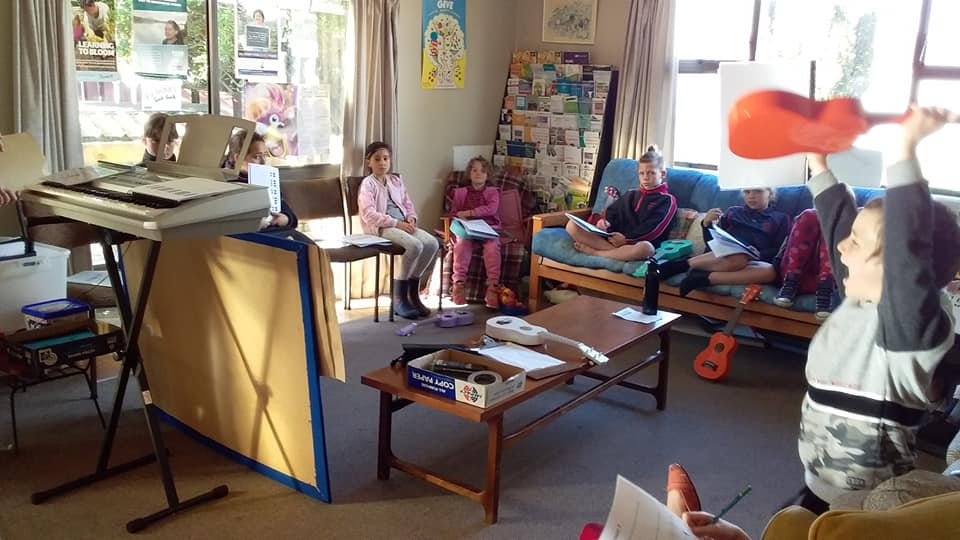 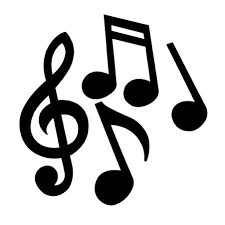 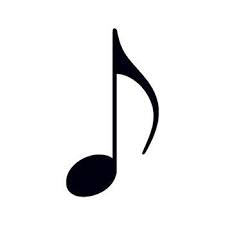 Kids Art Club
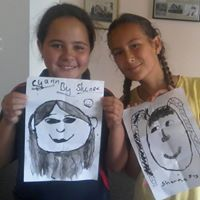 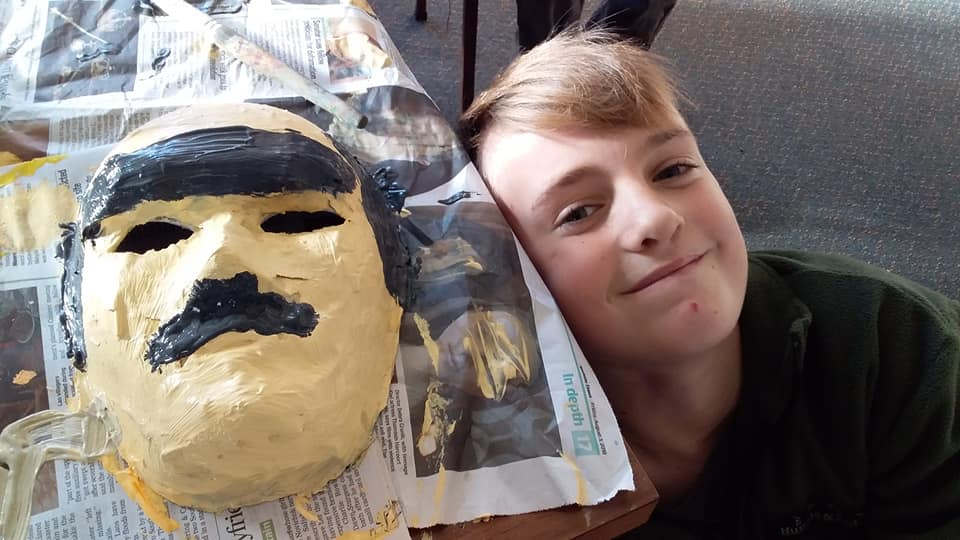 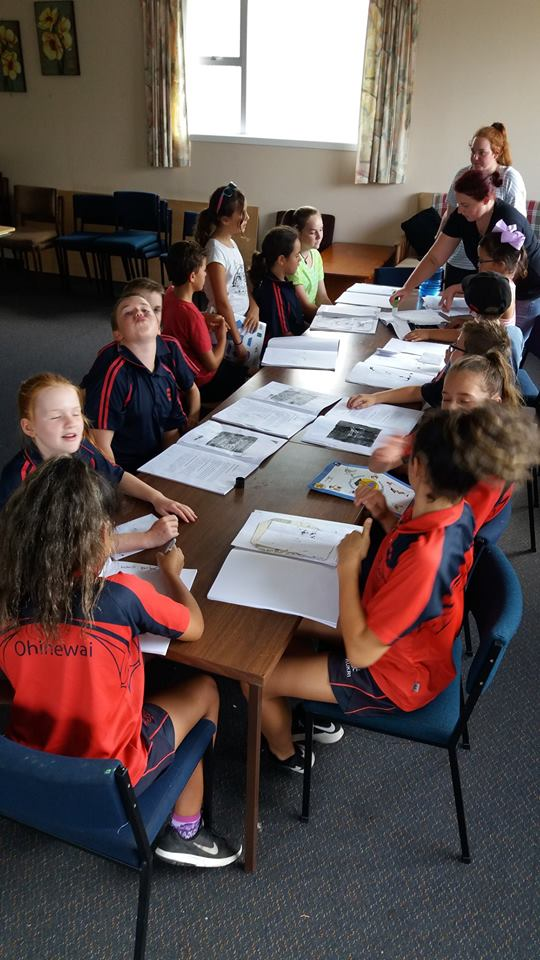 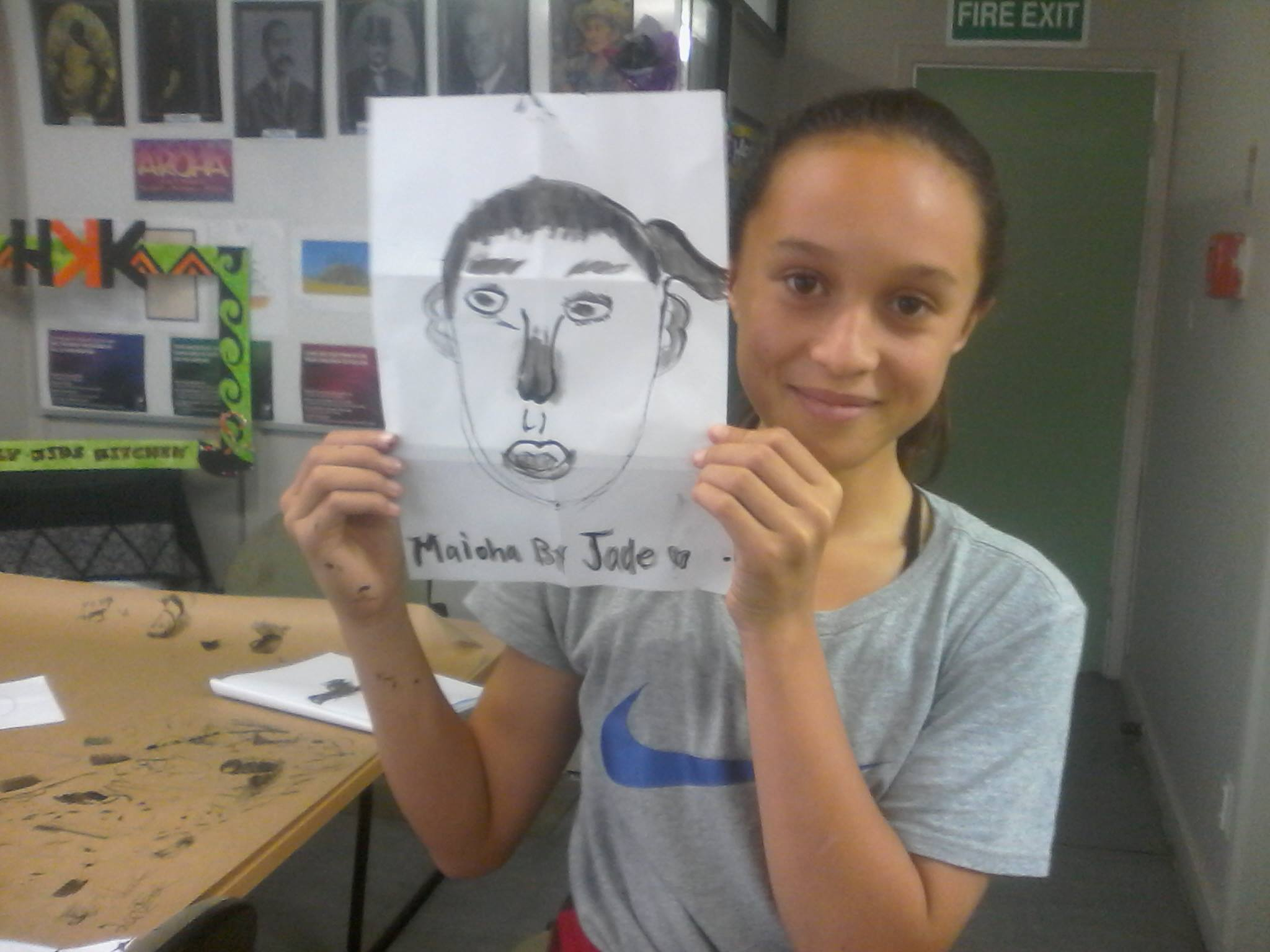 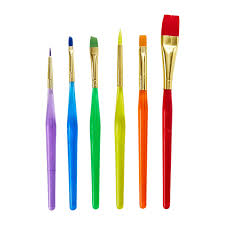 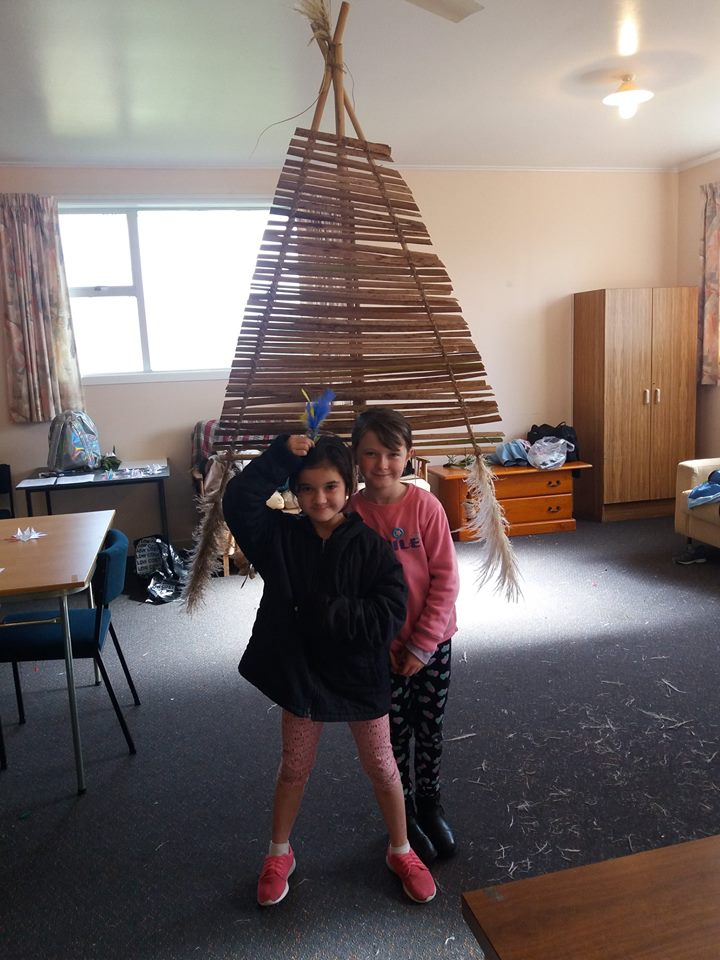 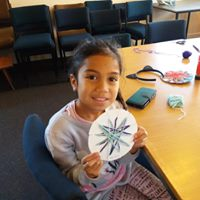 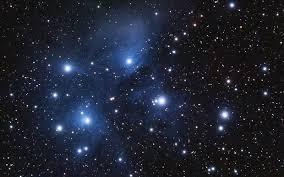 Matariki Fun Day
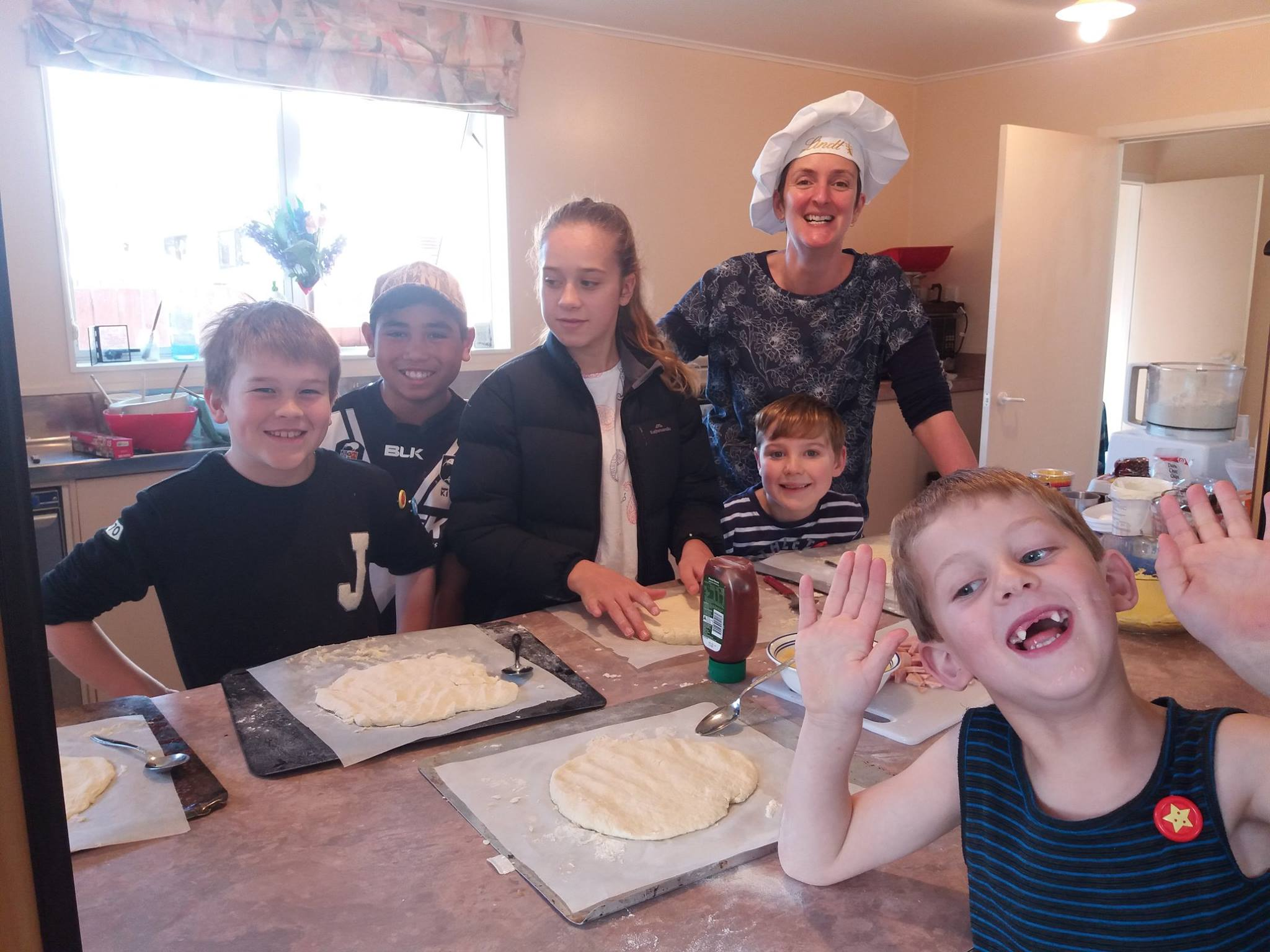 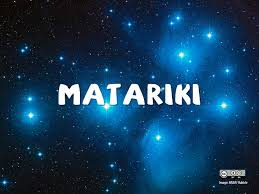 Thank-you!